Xin chào tất cả các con!
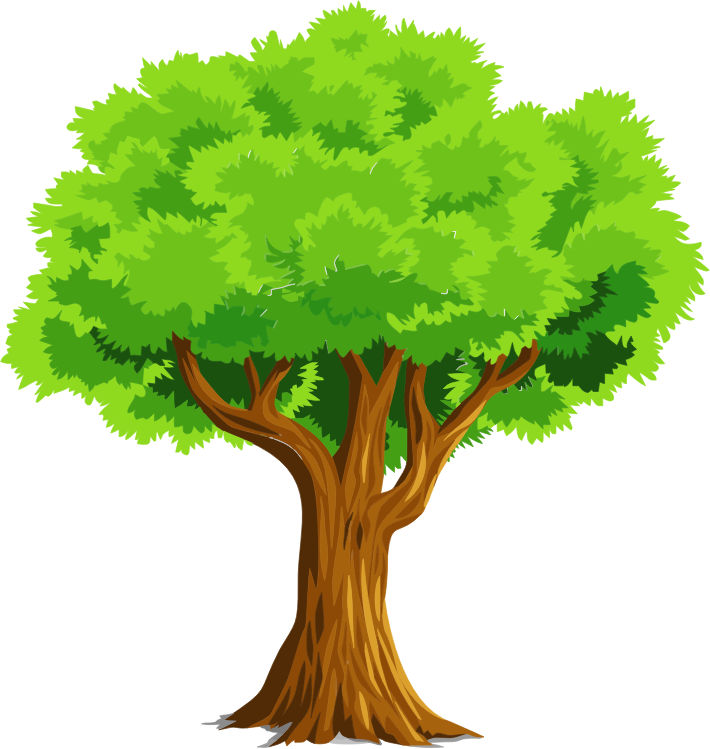 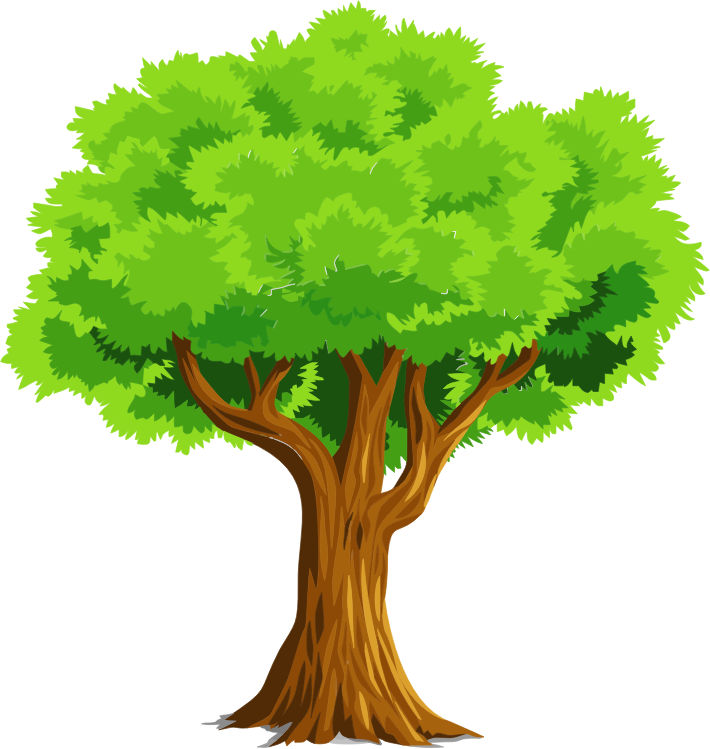 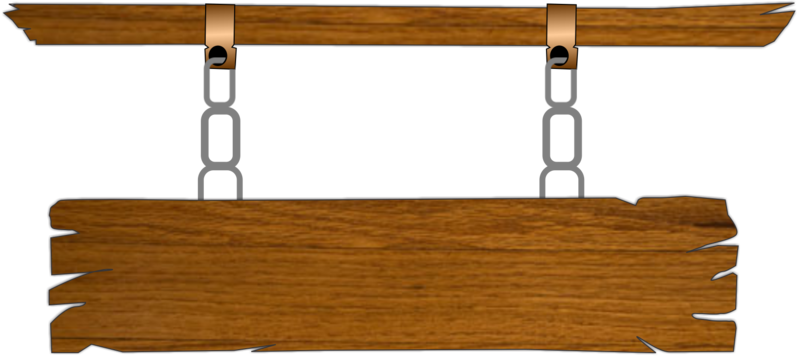 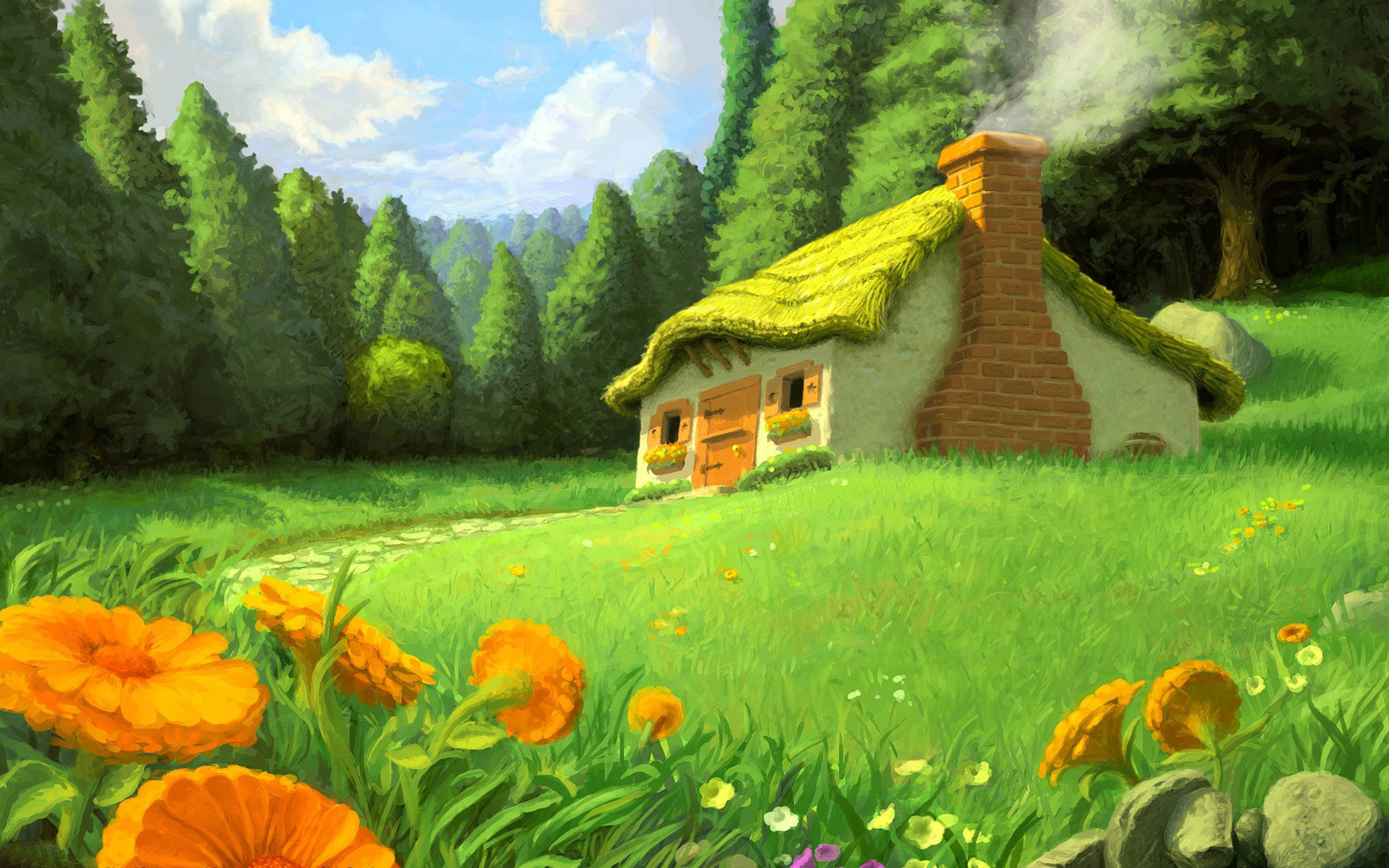 CHƠI TRỐN TÌM 
CÙNG BẠCH TUYẾT VÀ 7 CHÚ LÙN
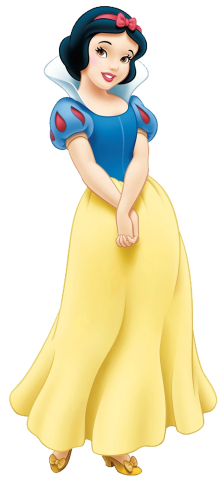 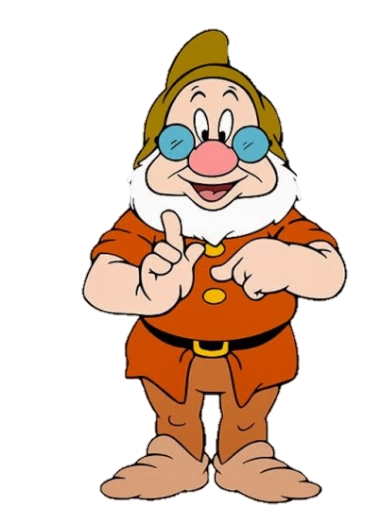 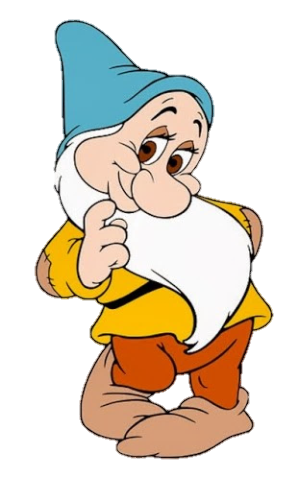 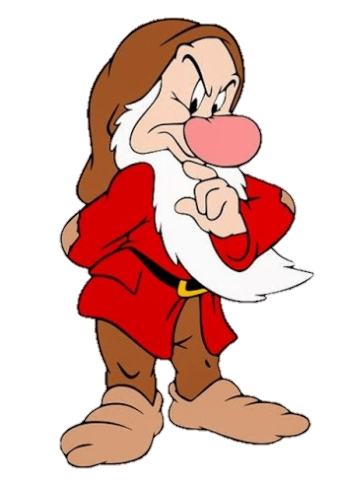 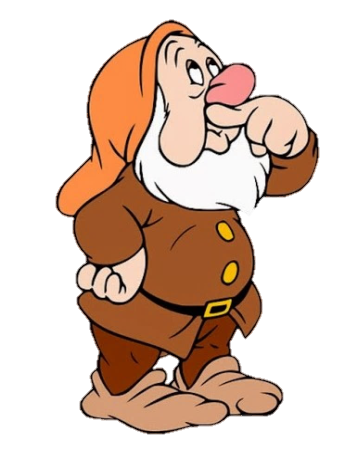 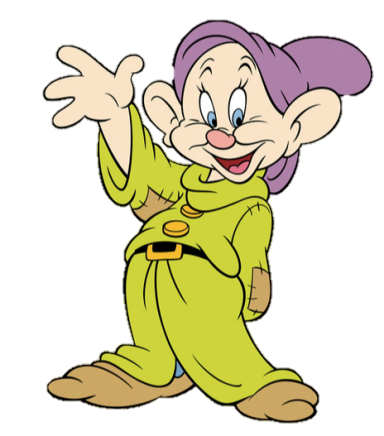 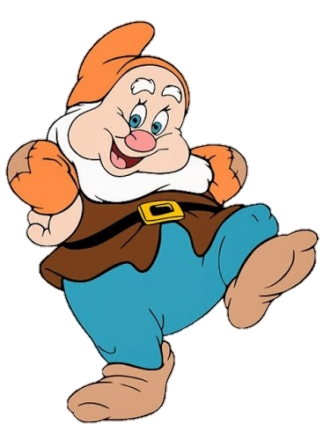 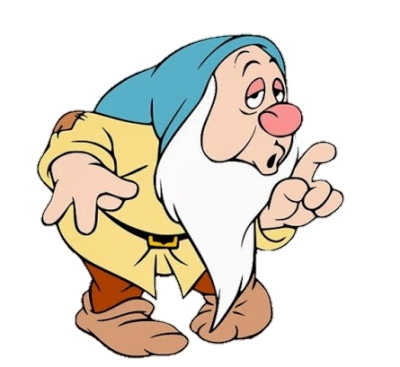 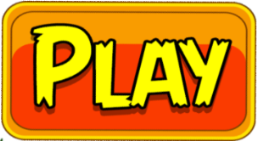 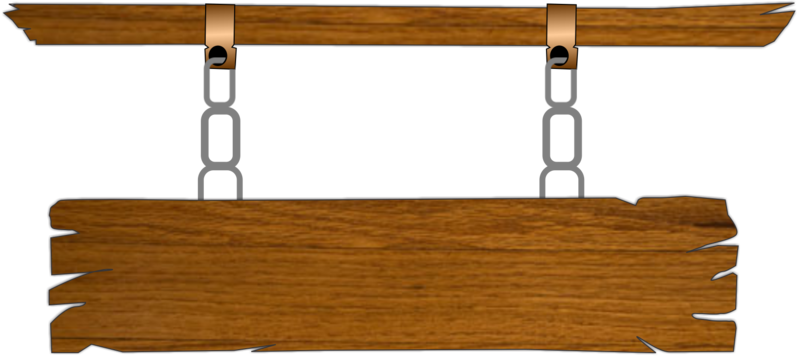 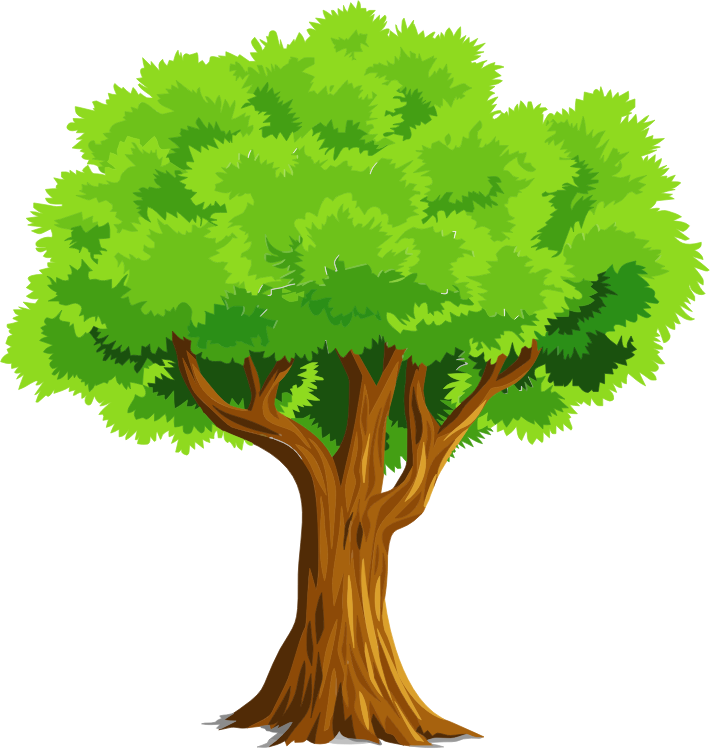 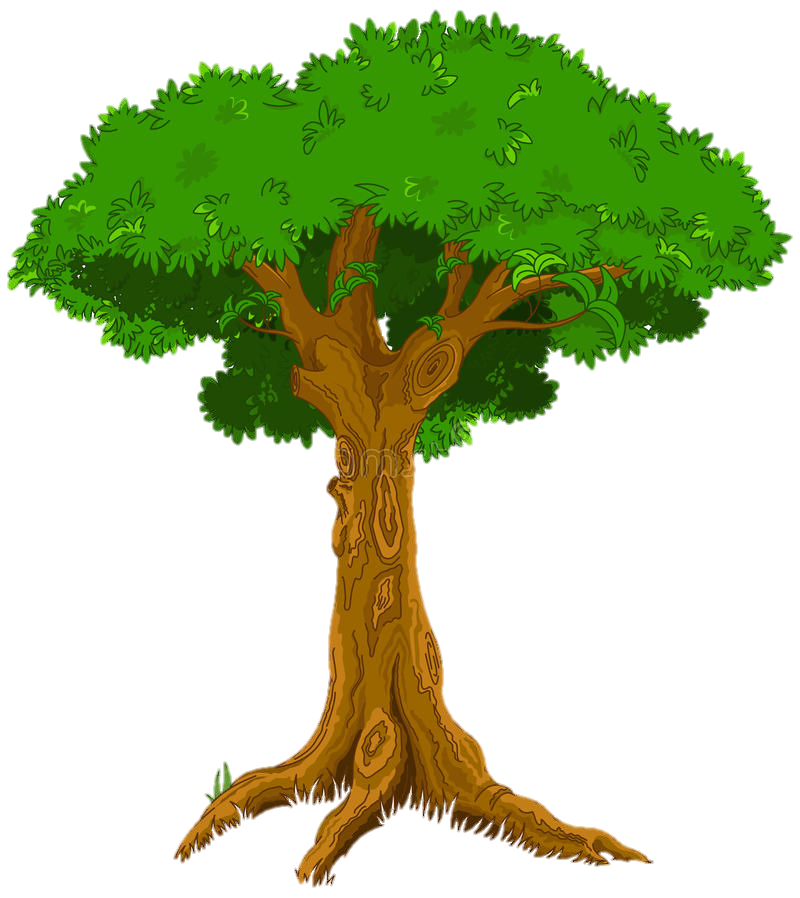 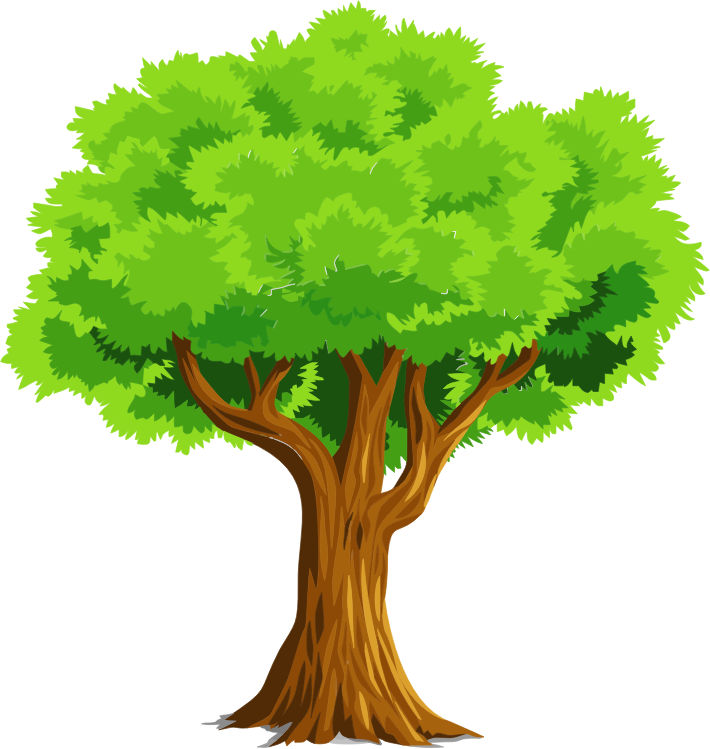 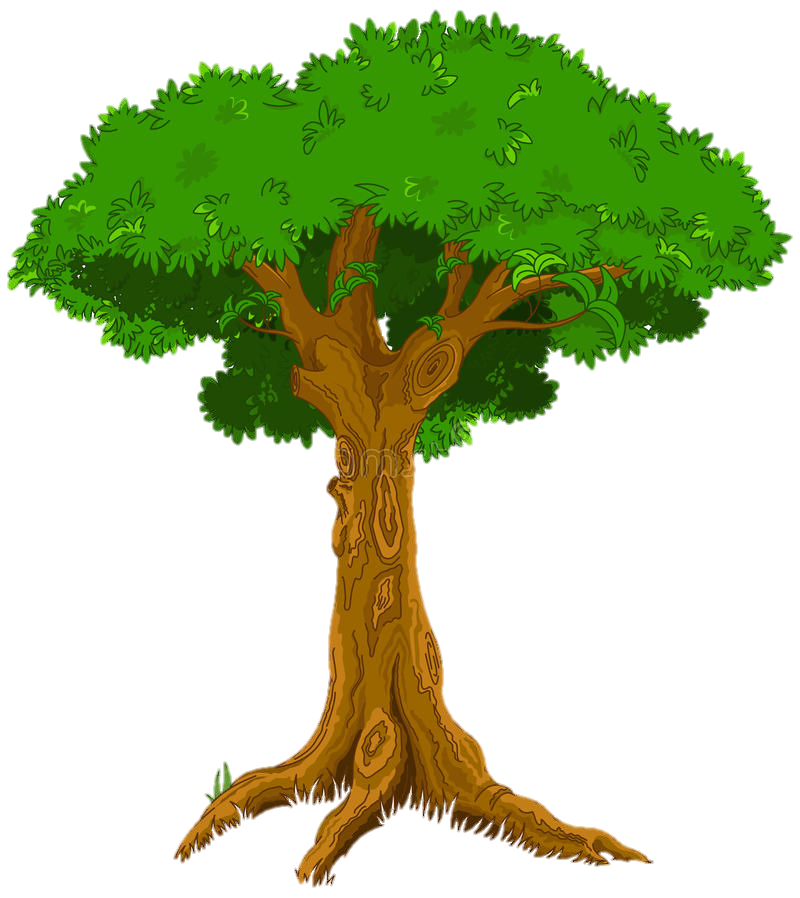 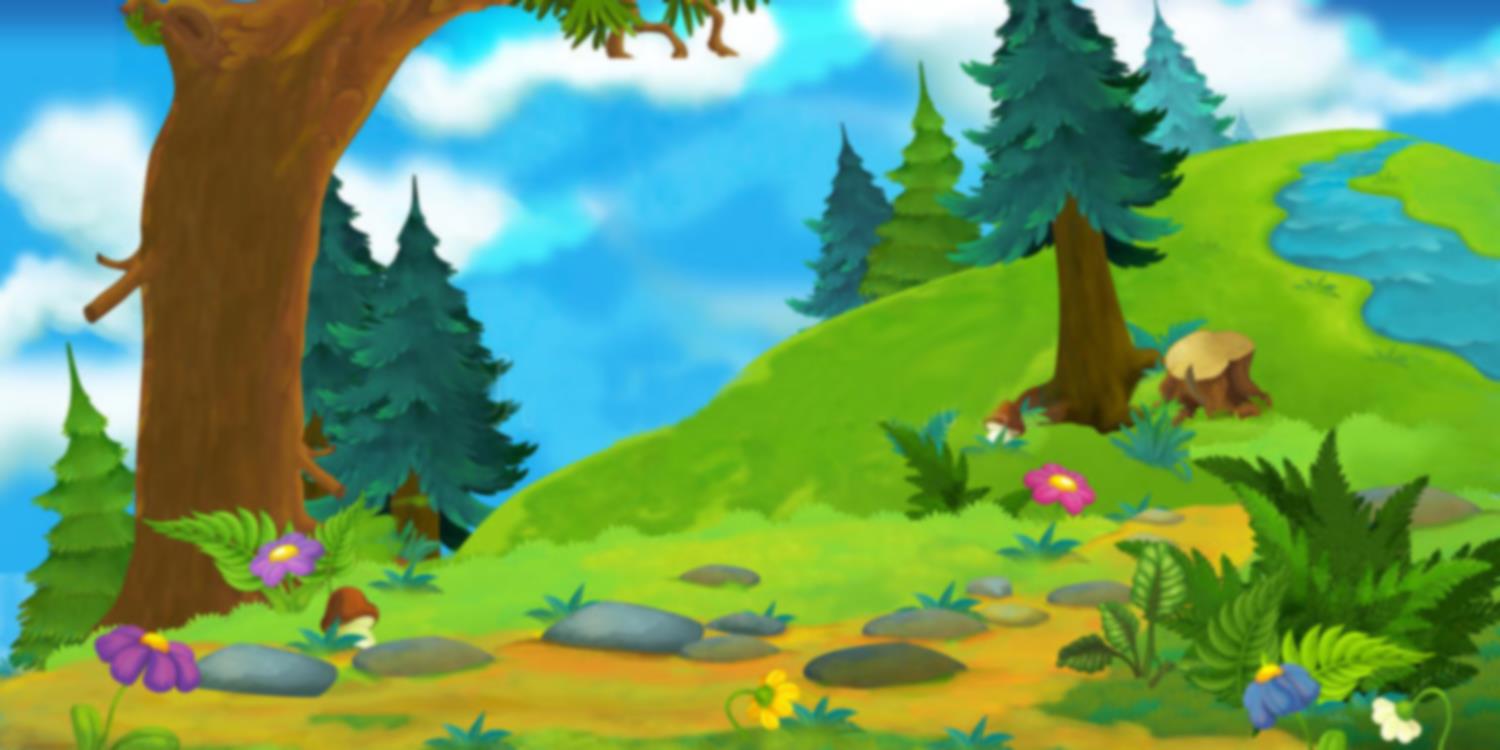 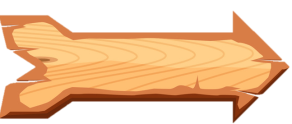 11 - 5 = ?
A.4
D. 6
B.7
C.5
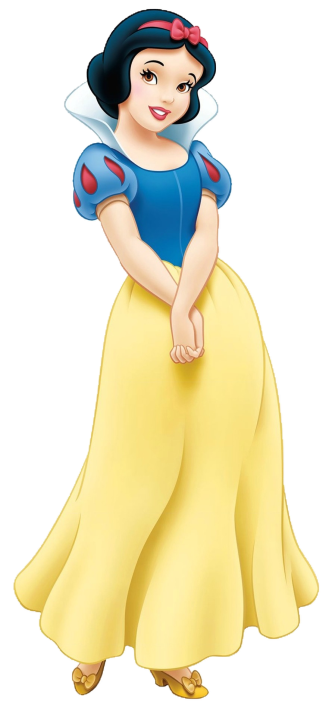 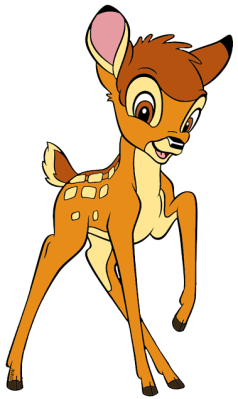 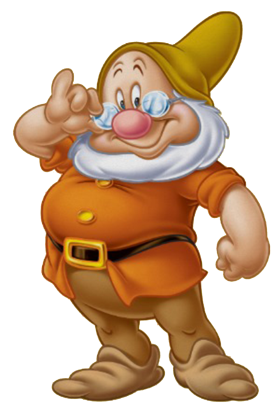 ĐÚNG RỒI
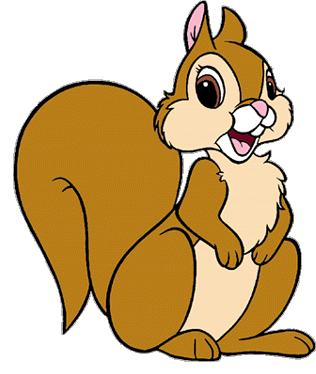 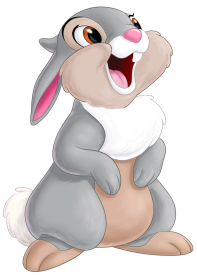 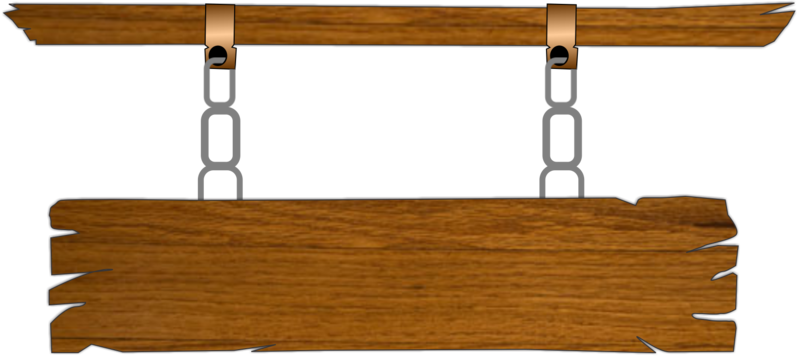 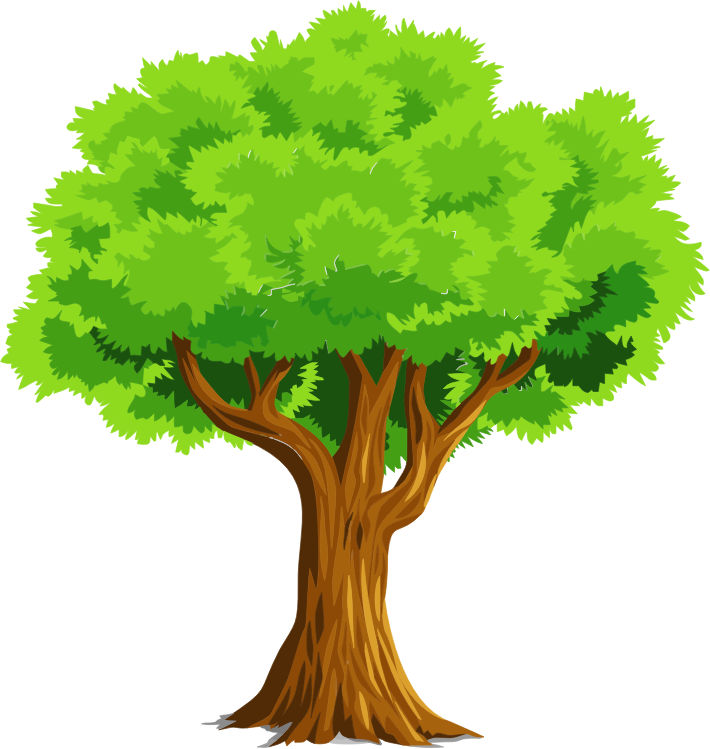 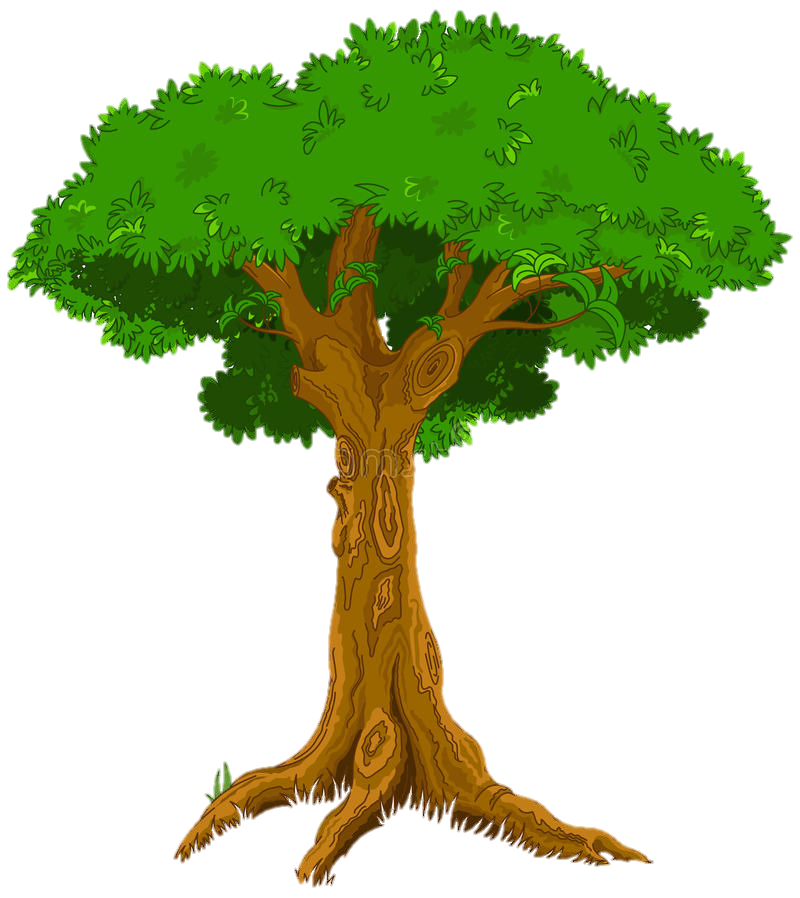 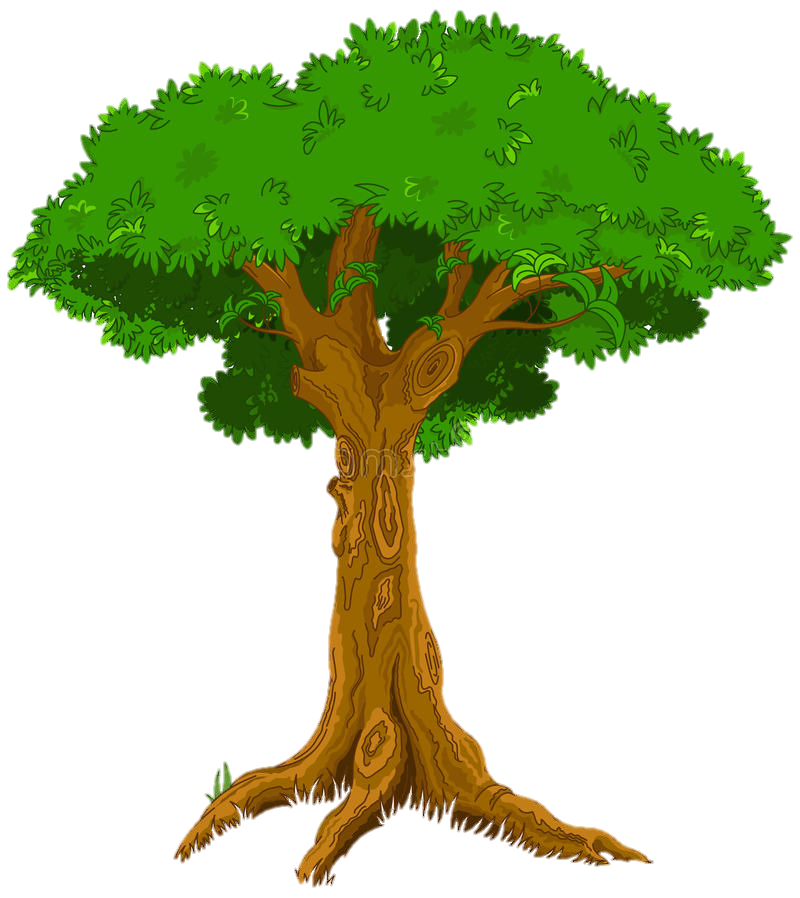 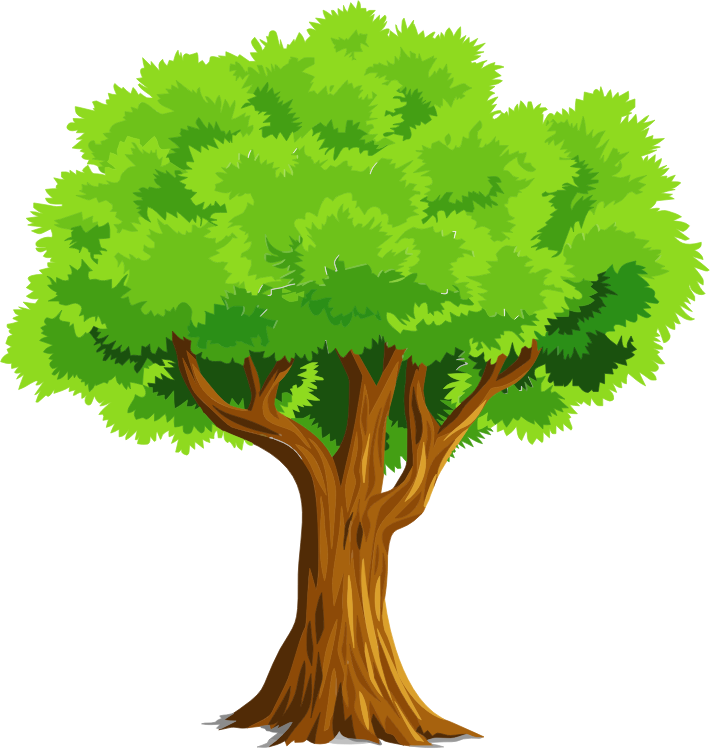 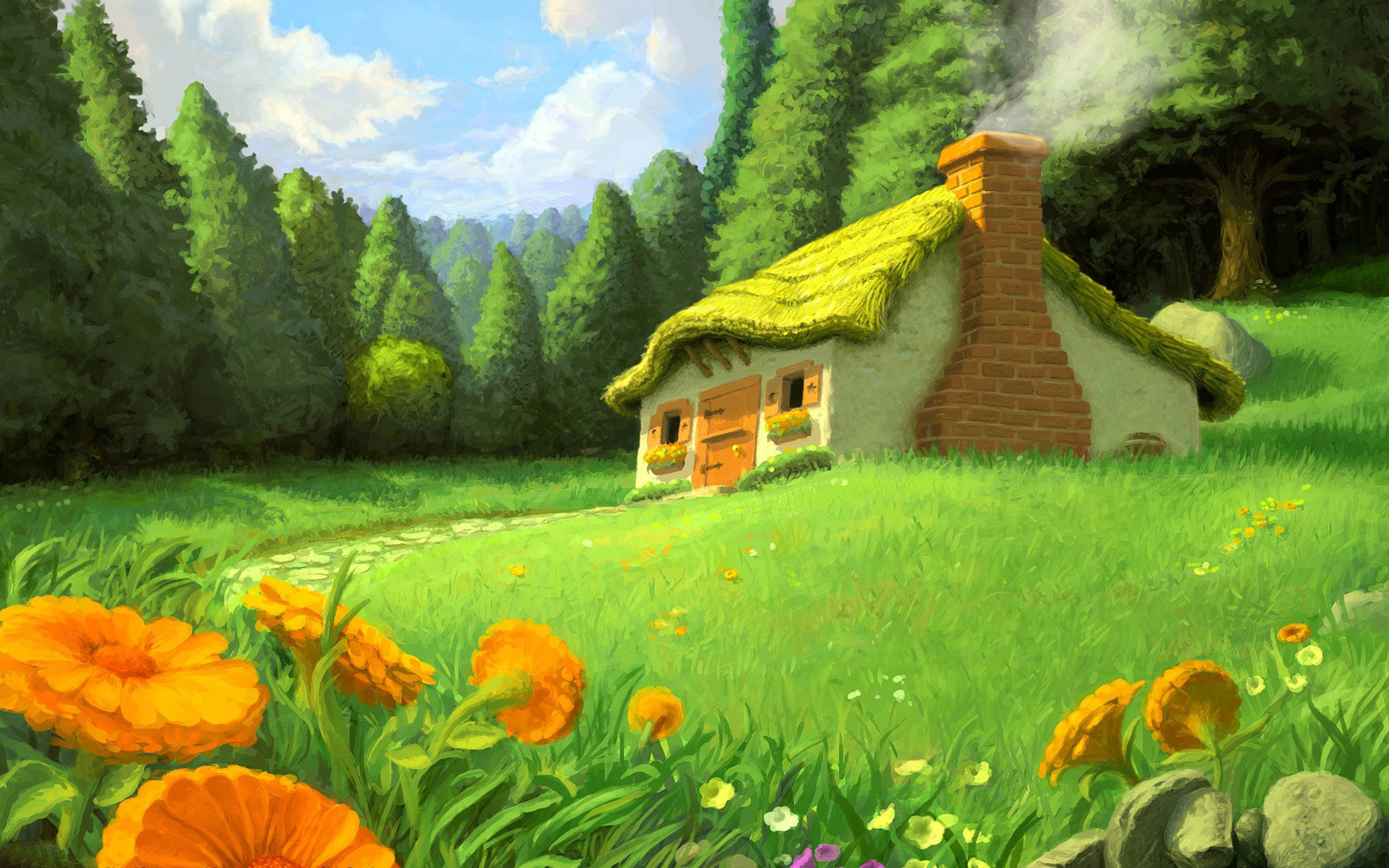 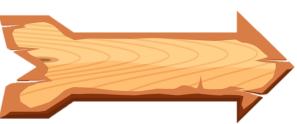 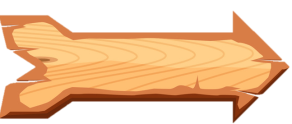 13 - 3 - 5 = ?
A.6
D.7
B.5
C.8
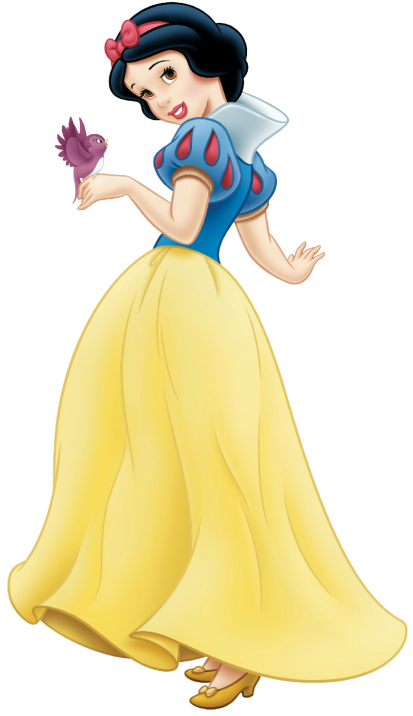 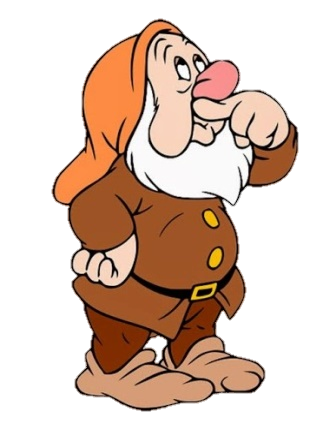 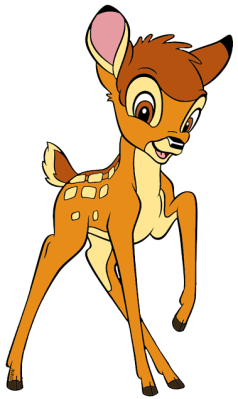 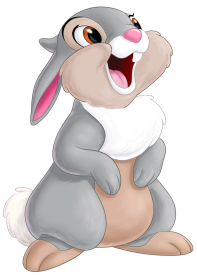 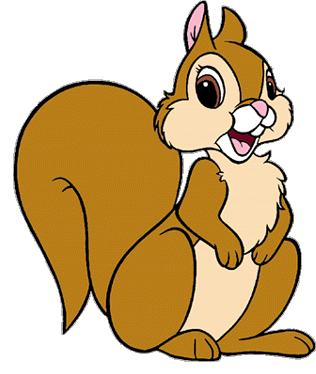 ĐÚNG RỒI
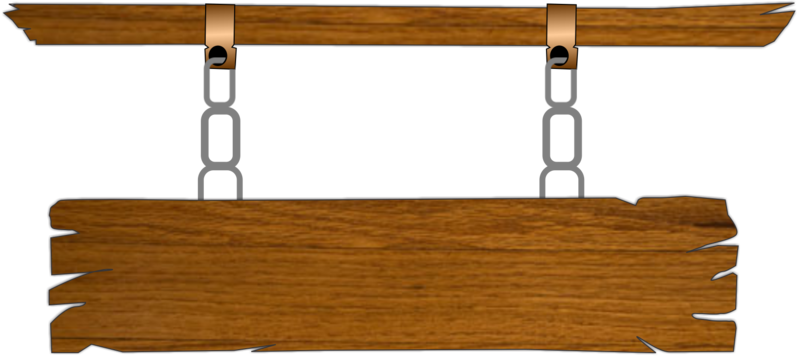 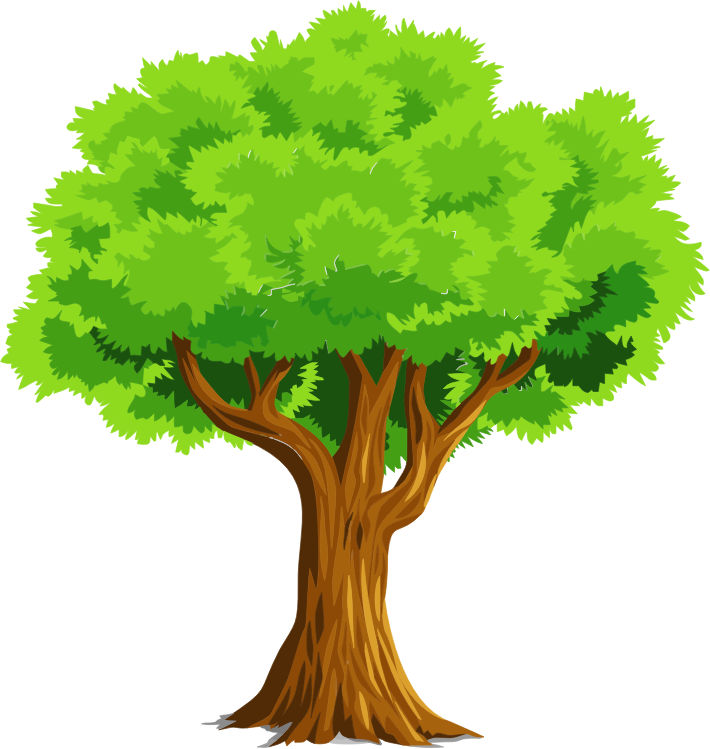 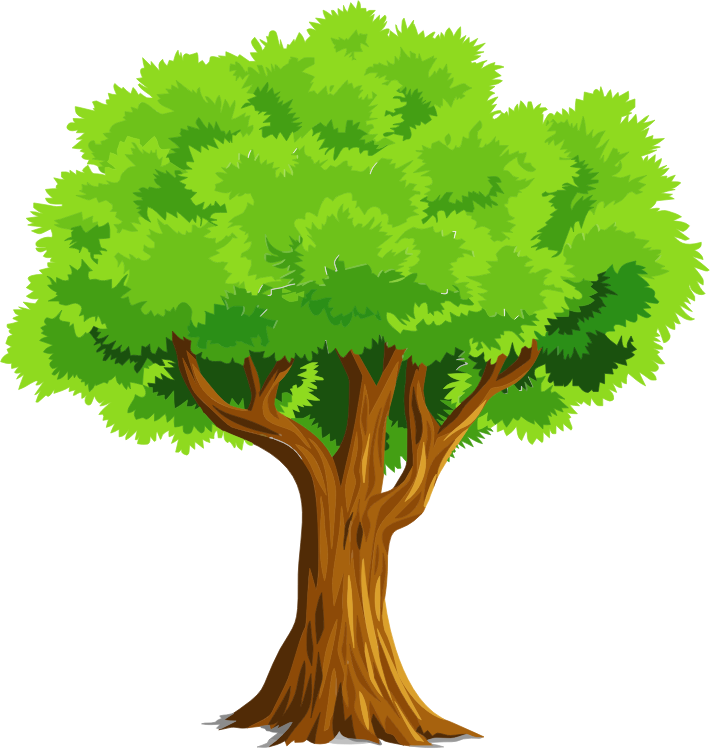 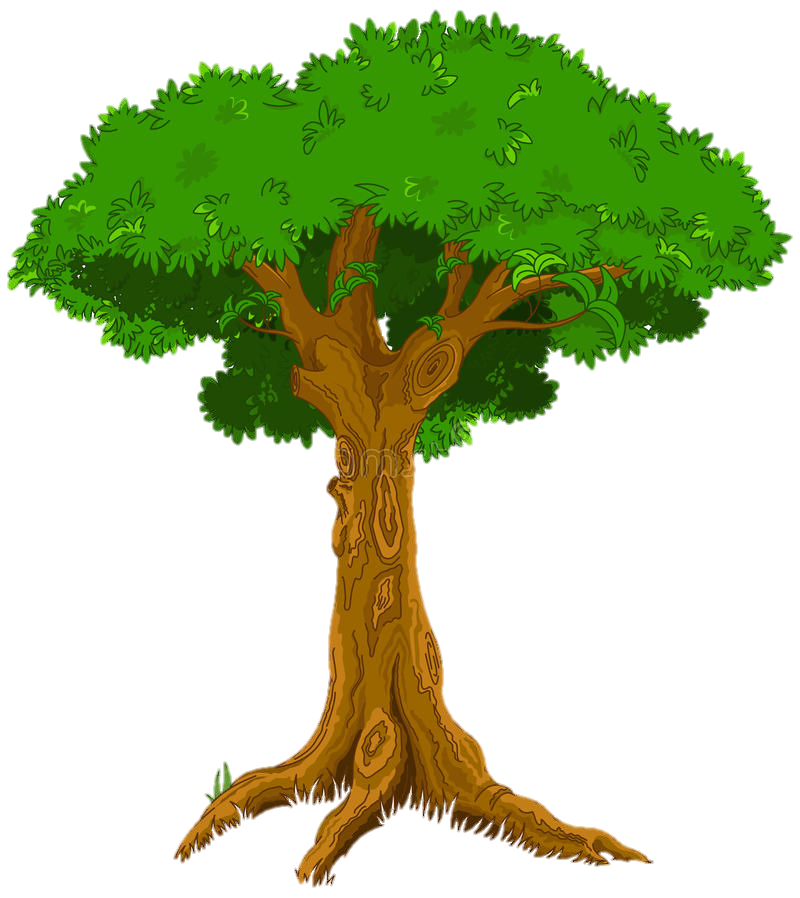 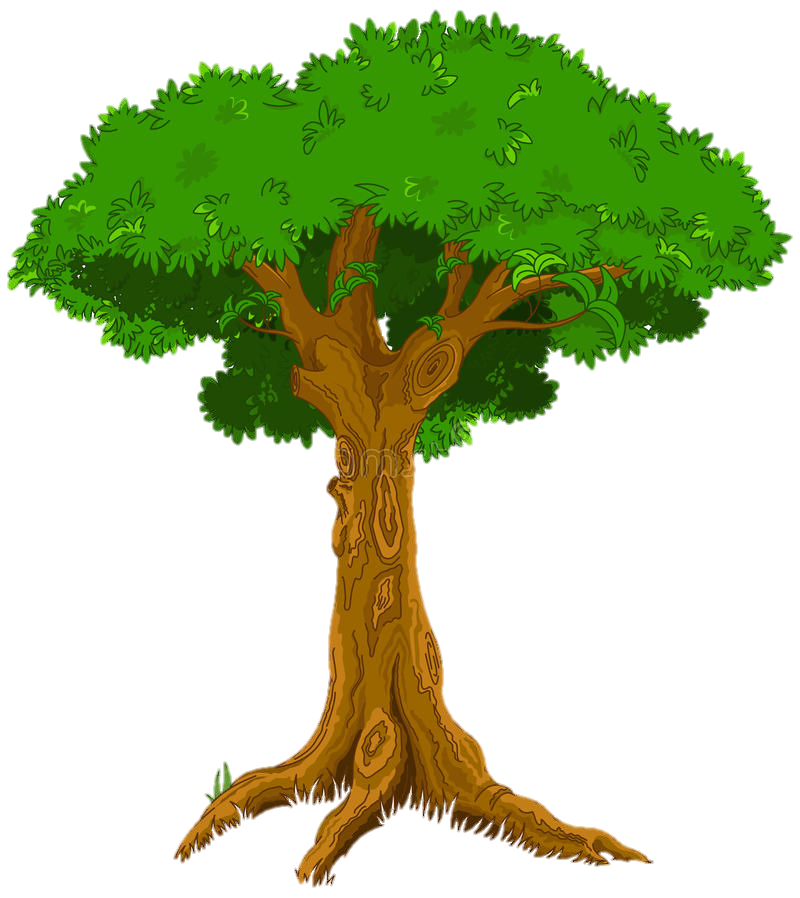 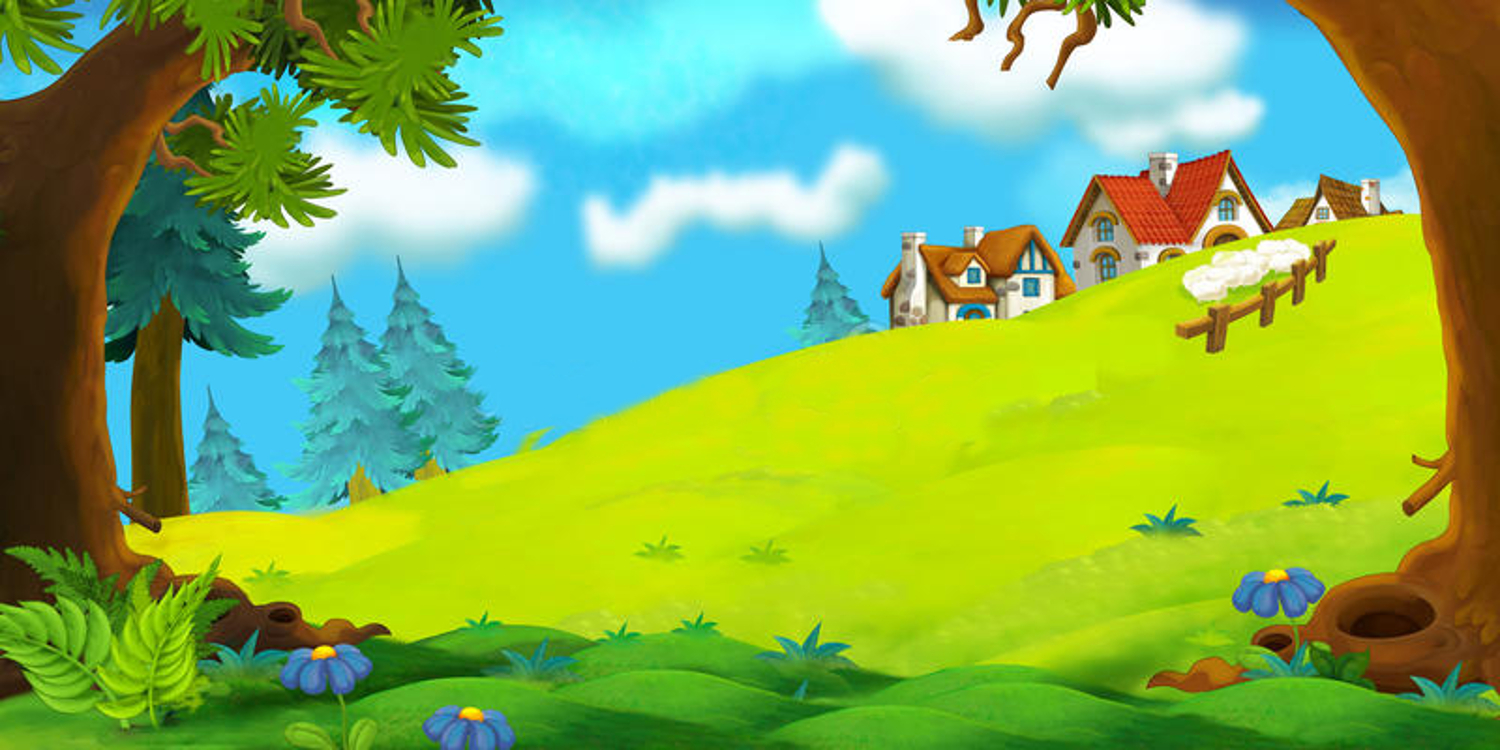 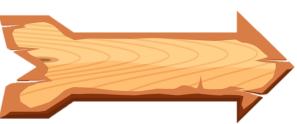 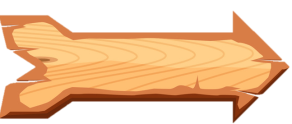 15 - 8 = ?
A.7
D.8
B.6
C.9
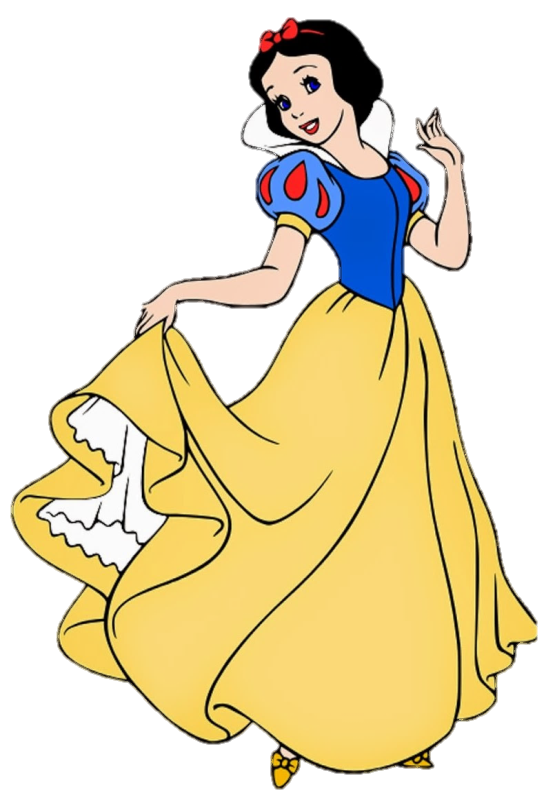 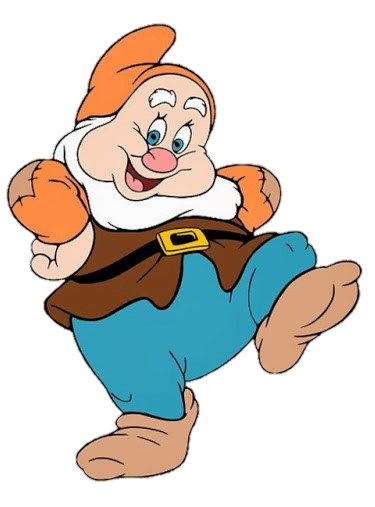 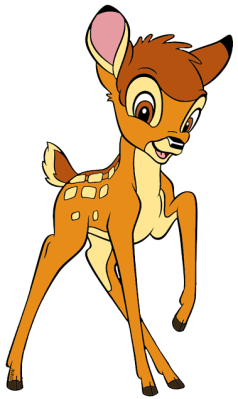 ĐÚNG RỒI
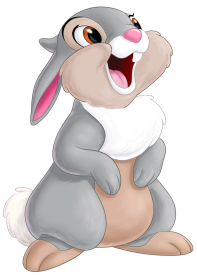 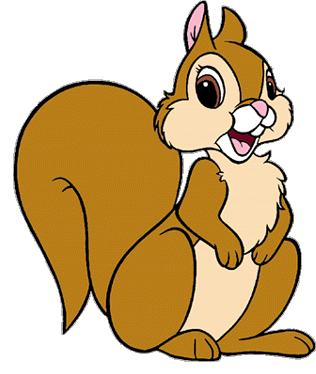 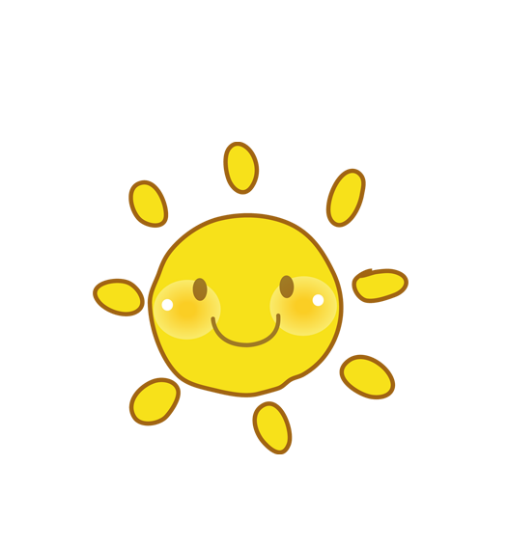 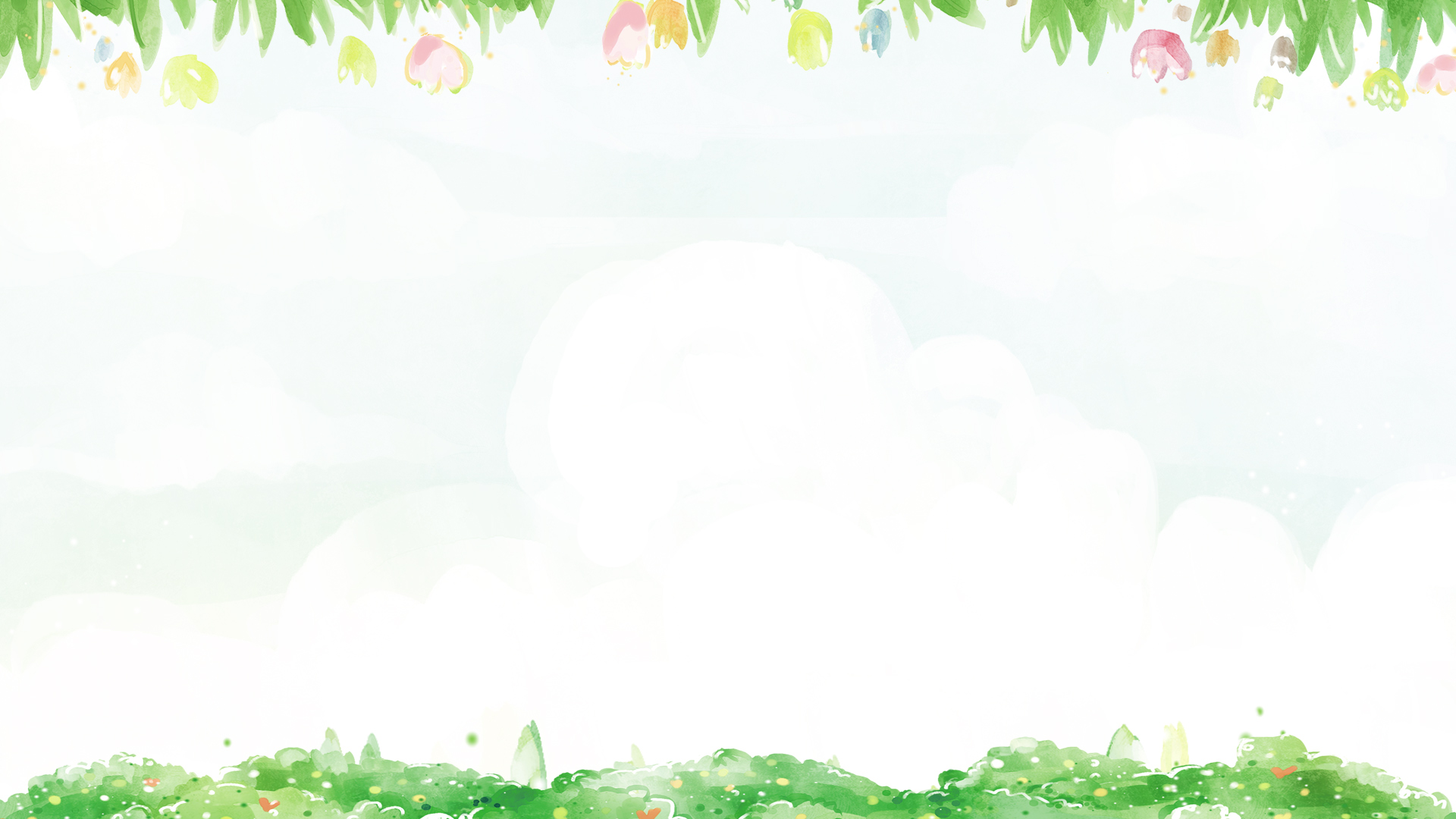 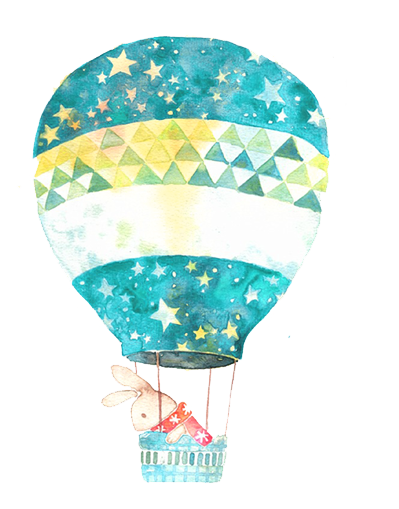 Toán: Bài 12 
Bảng trừ (qua 10) - Tiết 1
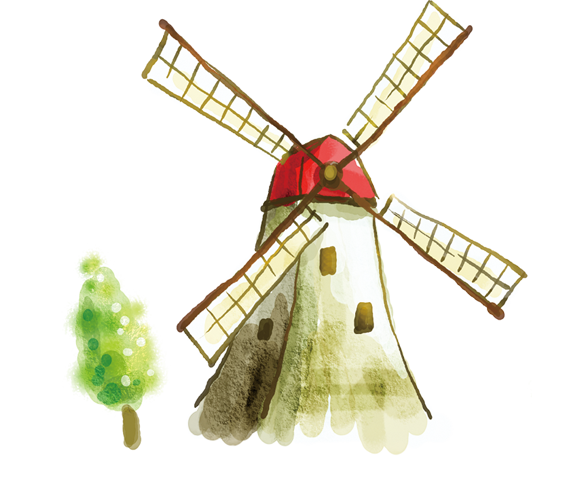 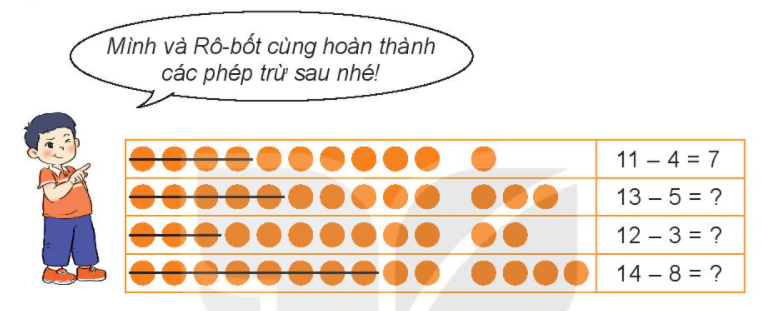 8
9
6
7
8
8
9
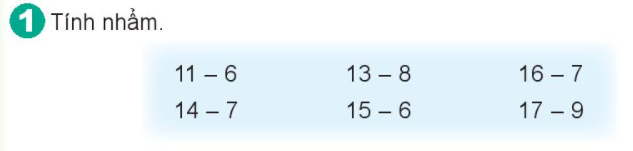 = 5
= 9
= 5
= 7
= 9
= 8
= 4
5
6
9
7
8
11